Этиловый спирт в промышленности.
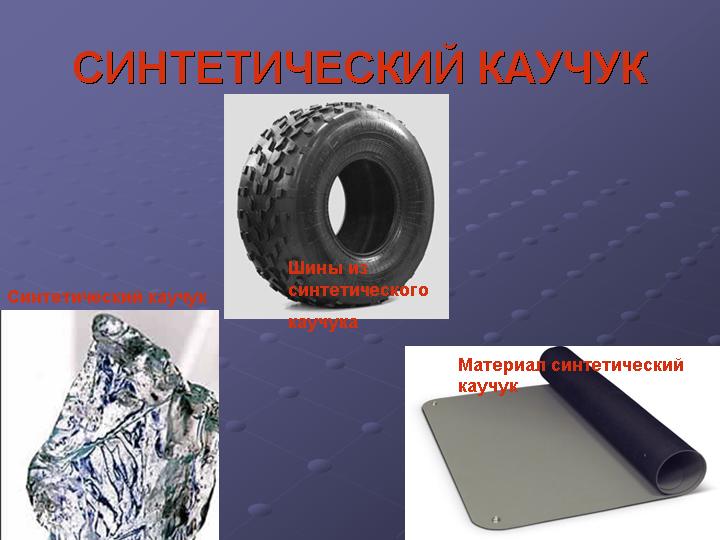 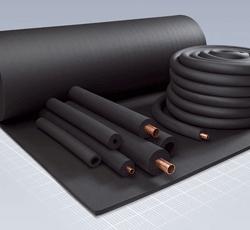 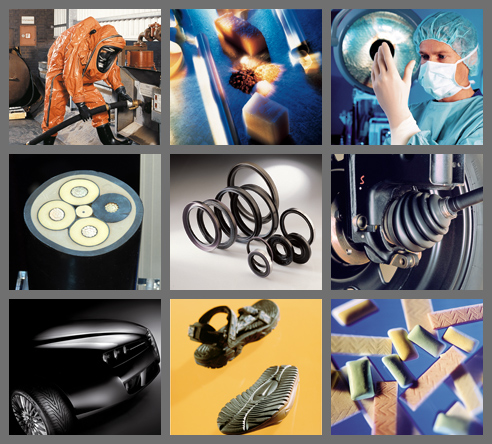 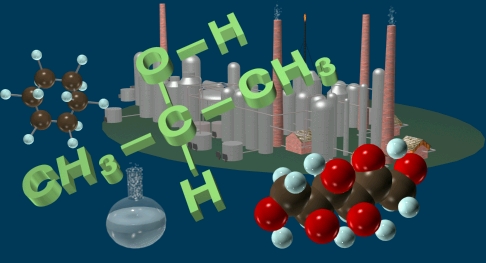 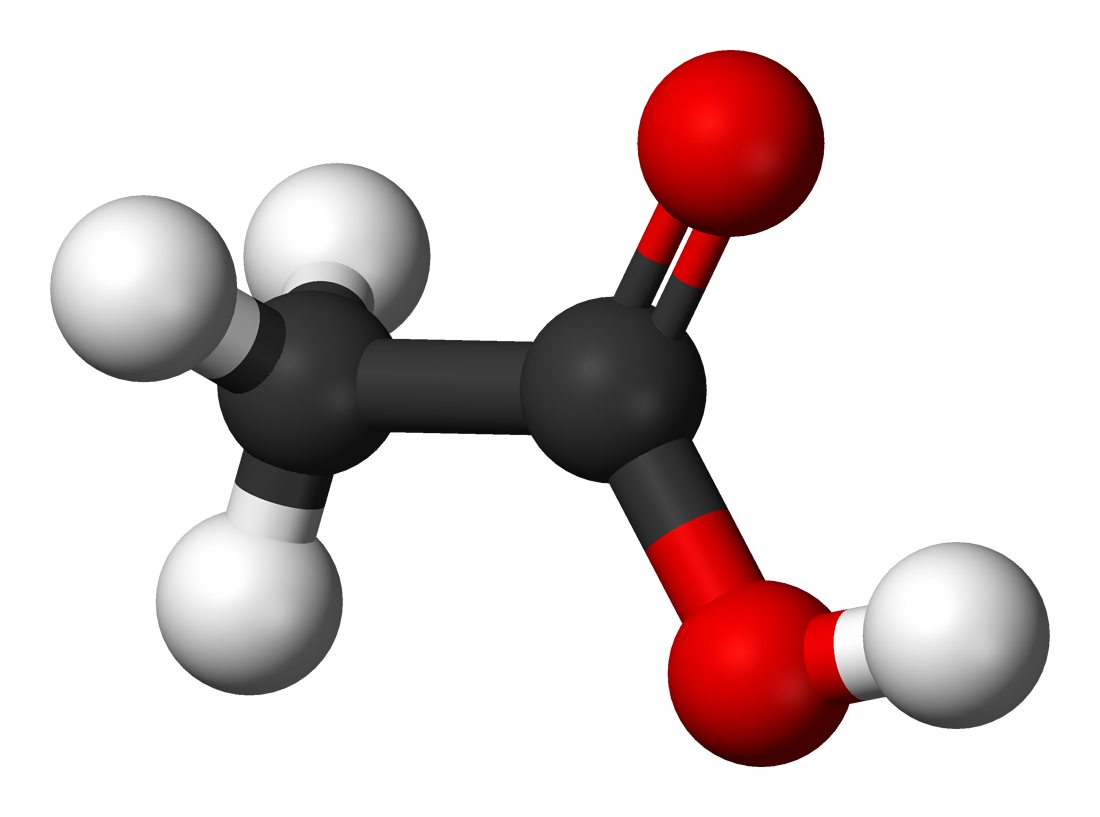 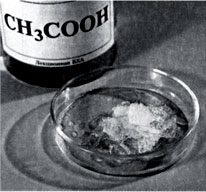 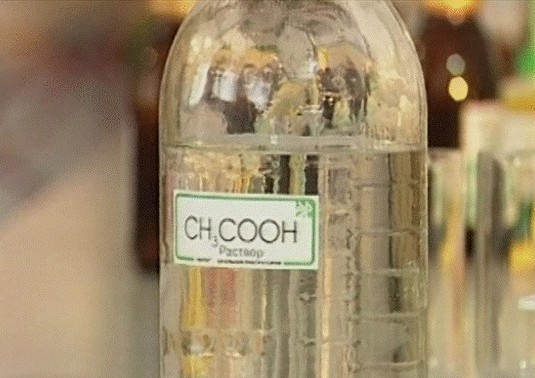 Уксусная кислота СН3СООН
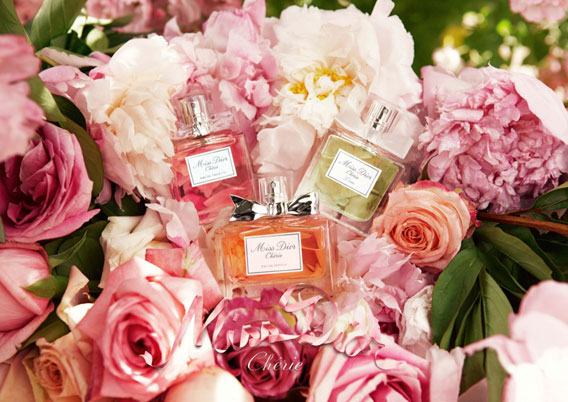 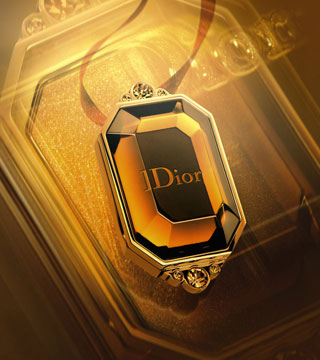 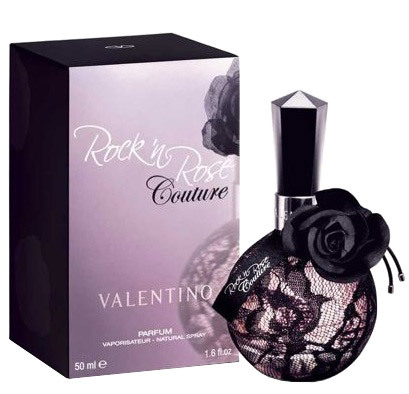 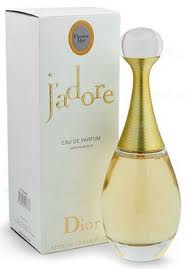 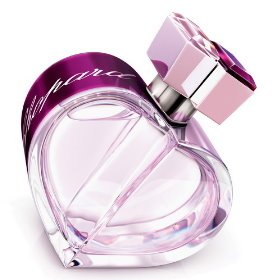 Химические процессы со спиртом в организме человека
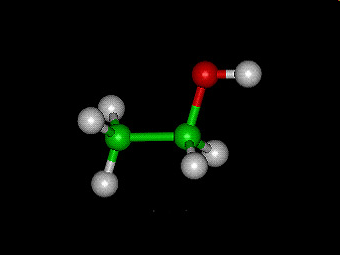 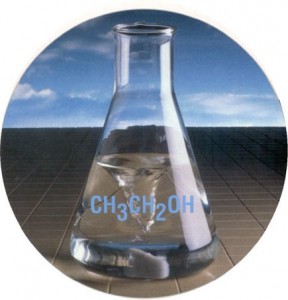 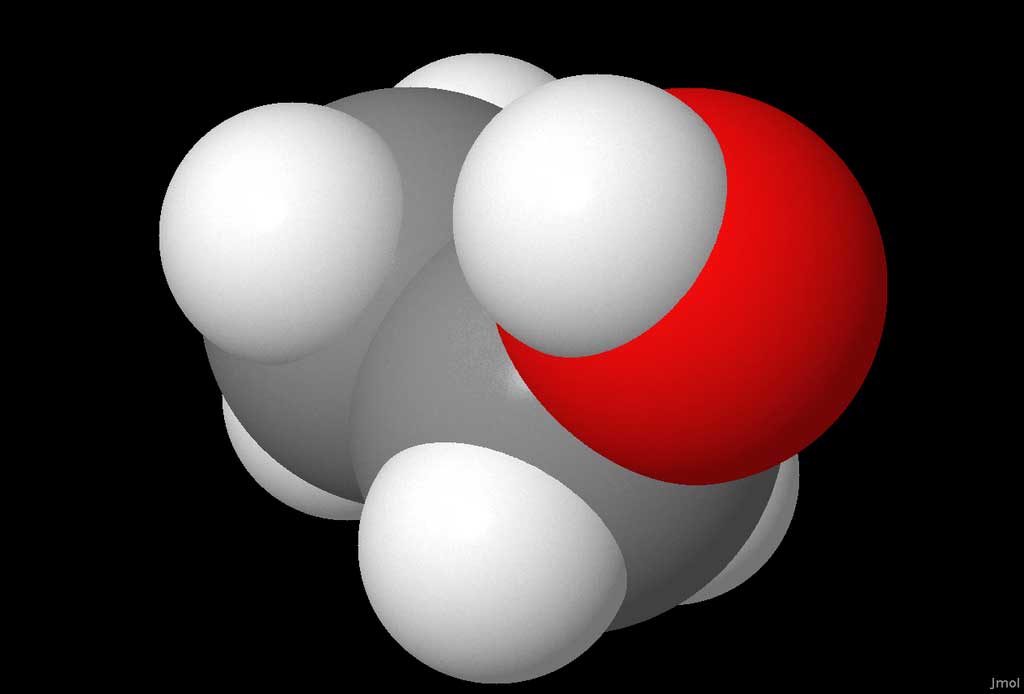 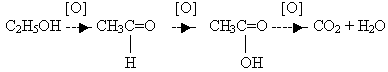 Этиловый спирт (С2Н5ОН) – уксусный альдегид – уксусная кислота (СН3СООН) – углекислый газ и вода.
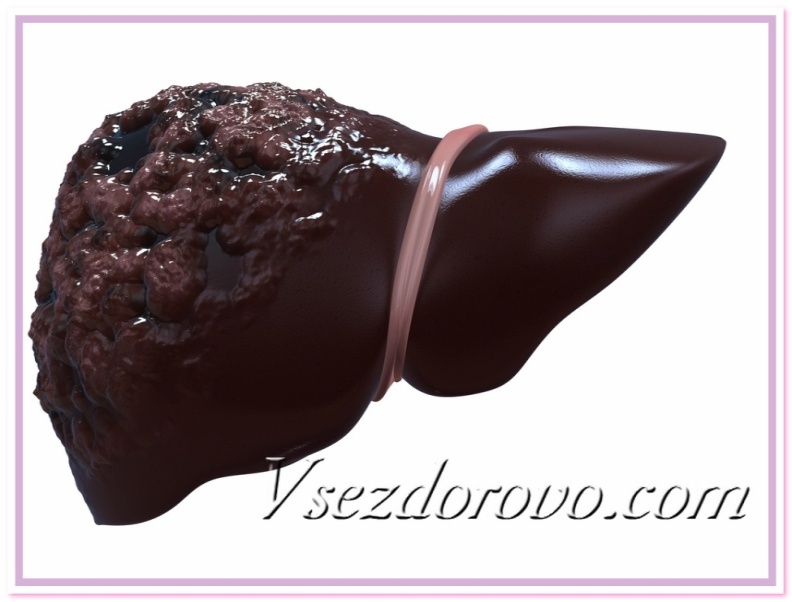 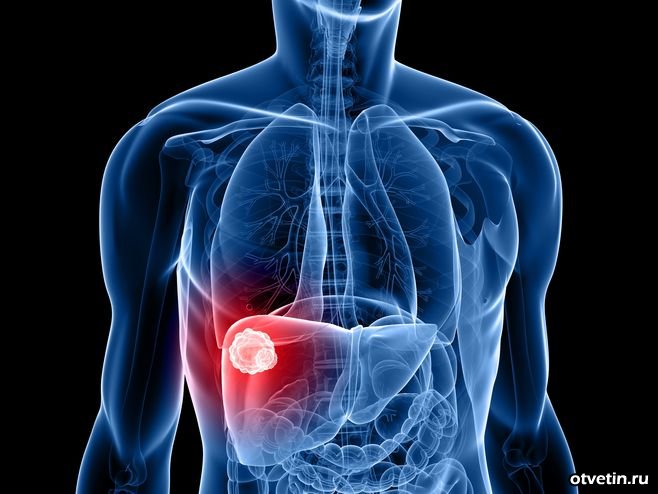 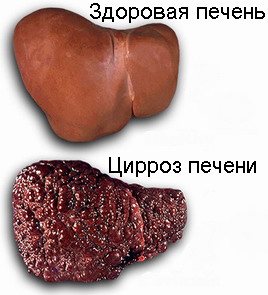 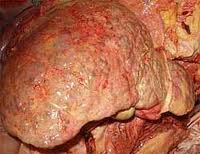